Matemáticas 1, 2 y 3
Mtra. Brenda Libeth Rugerio Cortes
DIVISIÓN
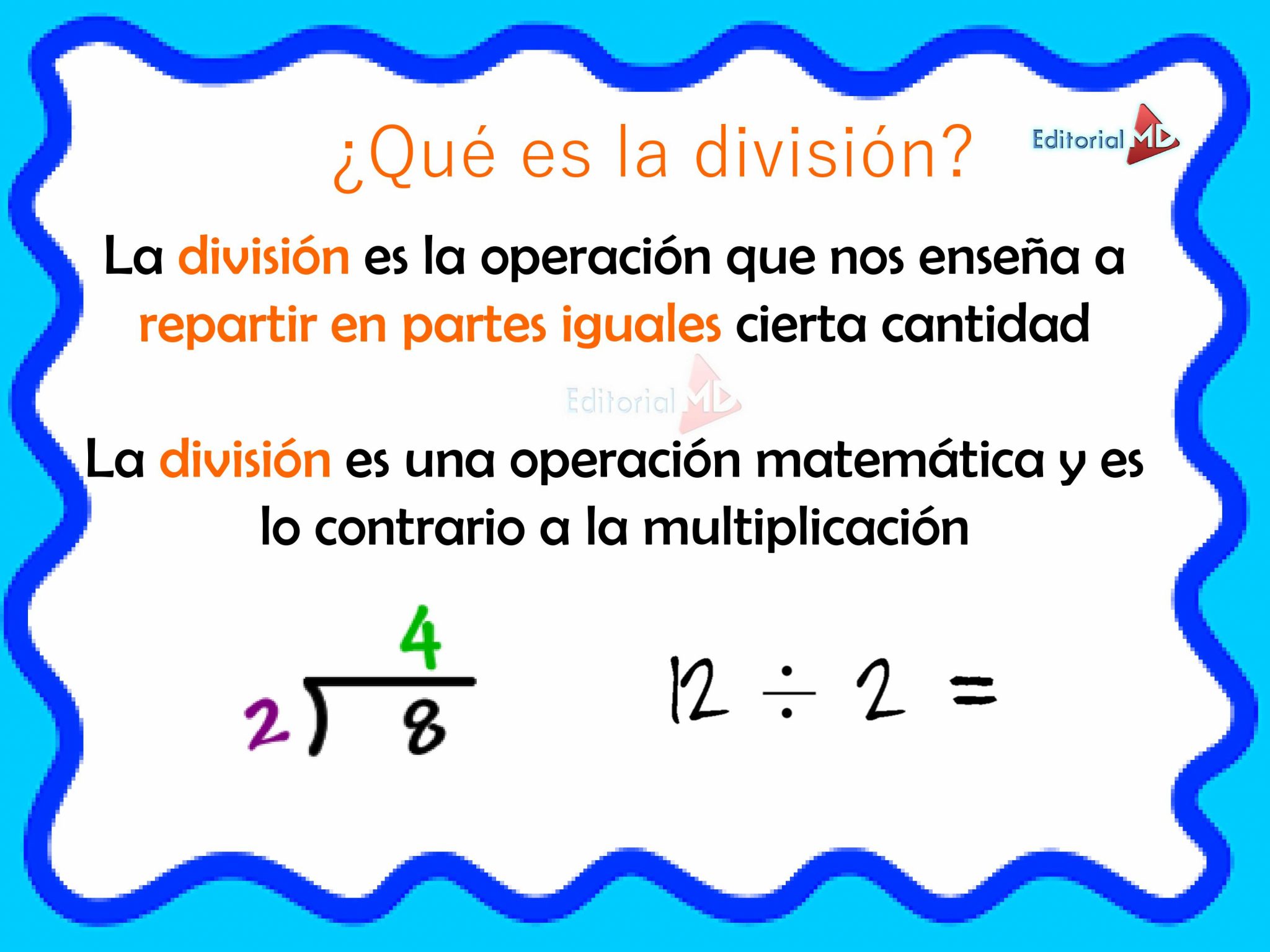 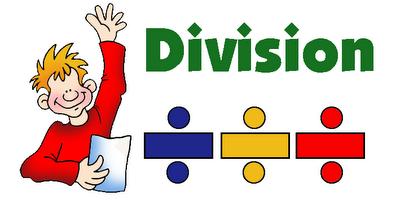 Partes de la división.
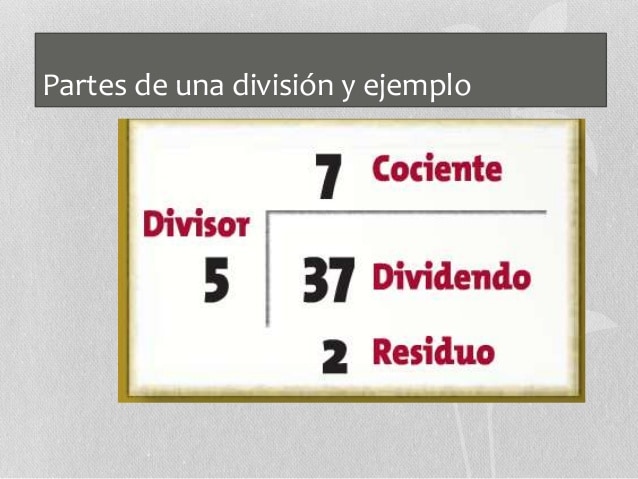 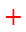 ACTIVIDAD 5
Los alumnos resolverán las siguientes divisiones en su libreta.
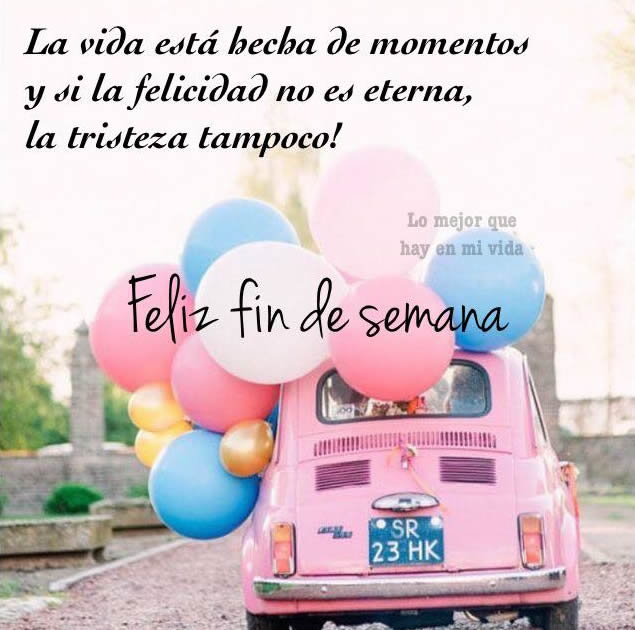 Tarea
Enviar actividad 5 al correo por favor.
Este fin de semanita lo único es repasar las tablas de multiplicar del 1 al 9. Serán preguntadas en clase.